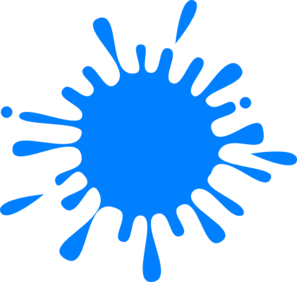 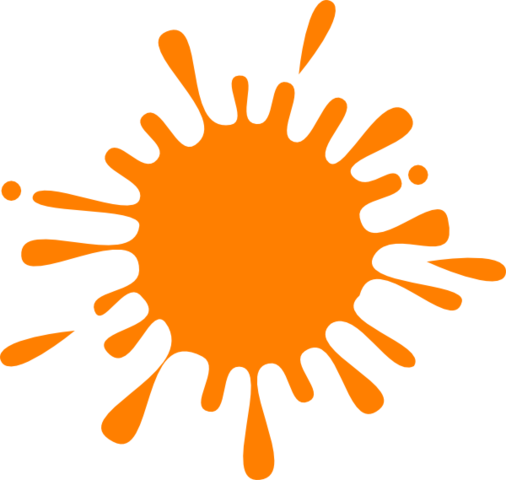 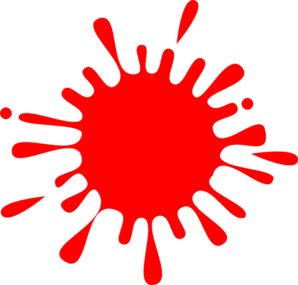 LOS COLORES
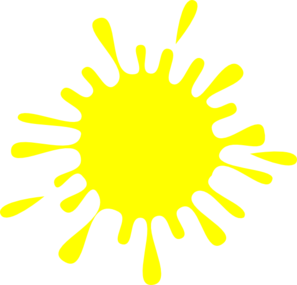 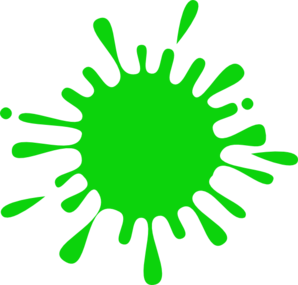 THE COLORS
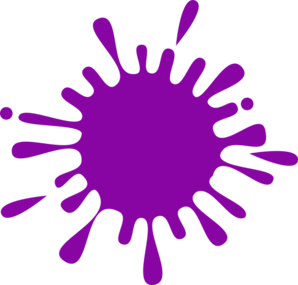 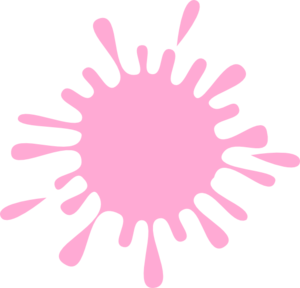 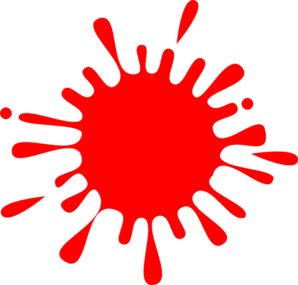 REDROJO
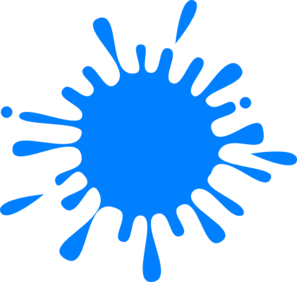 BLUEAZUL
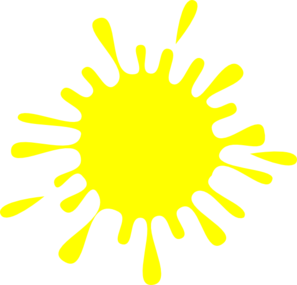 YELLOWAMARILLO
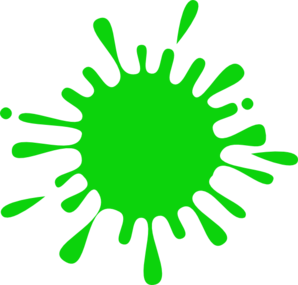 GREENVERDE
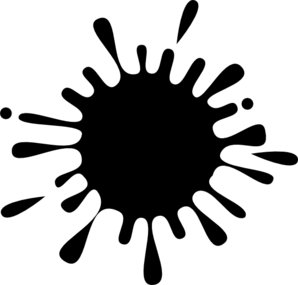 BLACKNEGRO
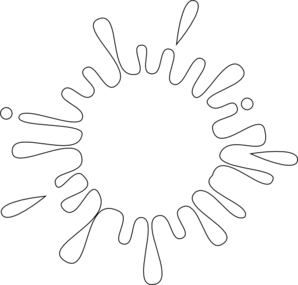 WHITEBLANCO
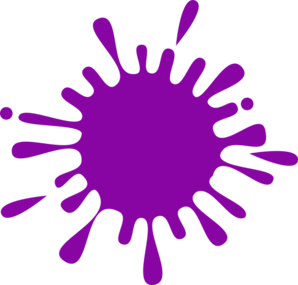 PURPLEMORADO
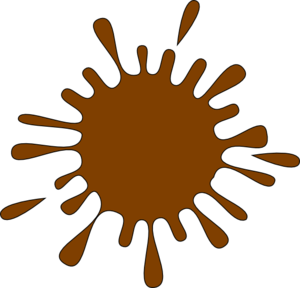 BROWNCAFÉ
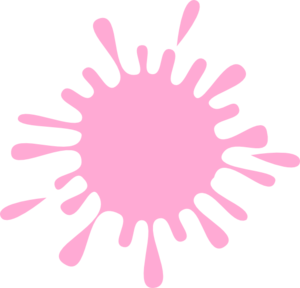 PINKROSADO
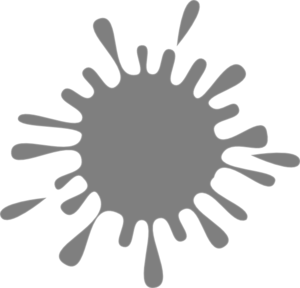 GRAYGRIS
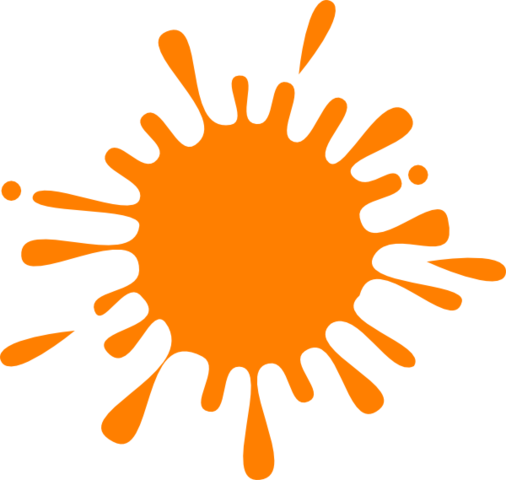 ORANGEANARANJADO
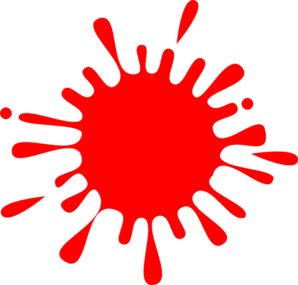 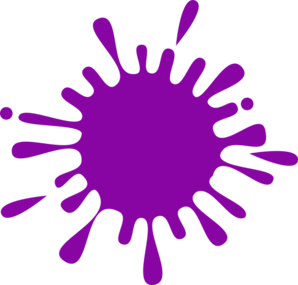 ROJOAZULAMARILLOVERDENEGROBLANCO
MORADO

CAFÉ

ROSADO

GRIS

ANARANJADO
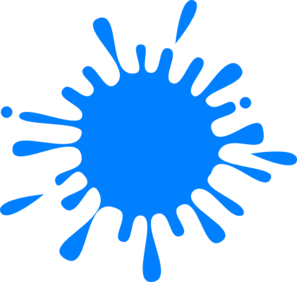 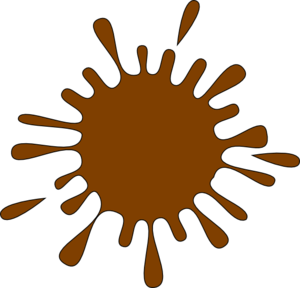 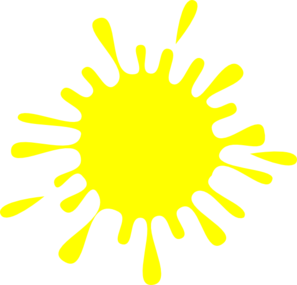 LOS COLORES
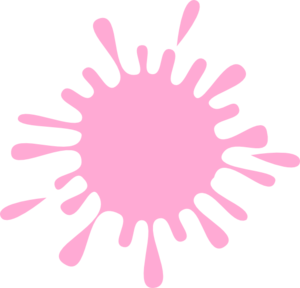 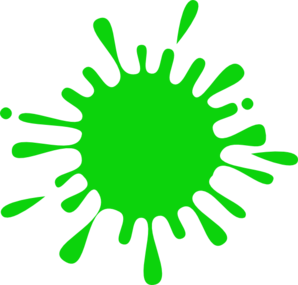 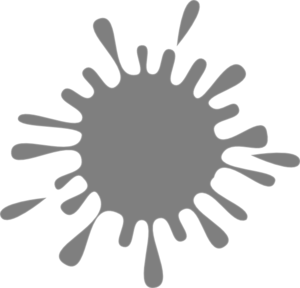 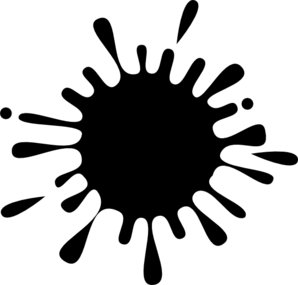 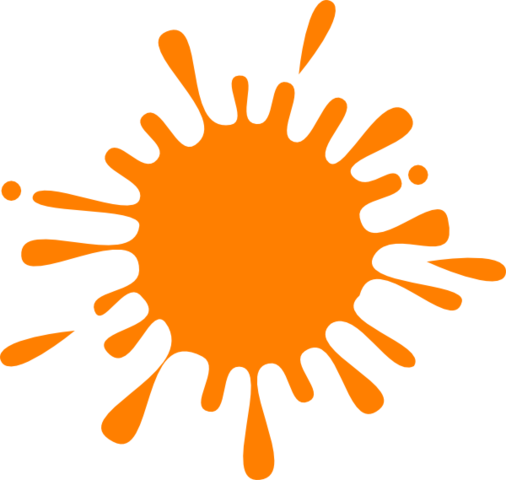 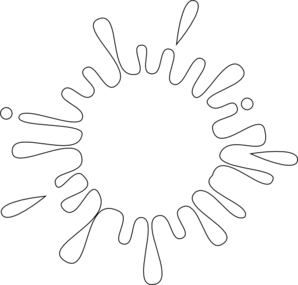 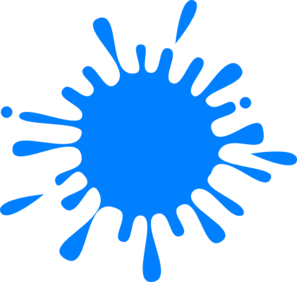 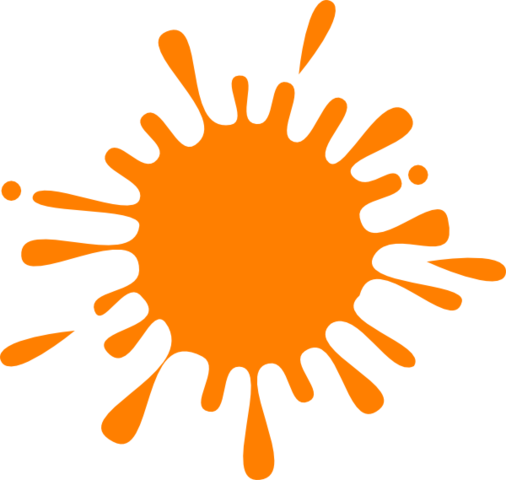 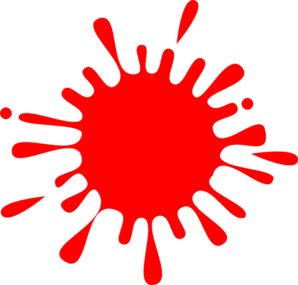 LOS COLORES
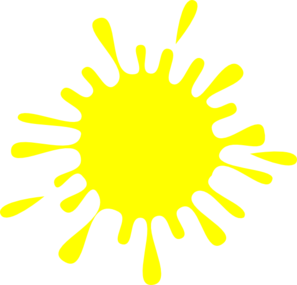 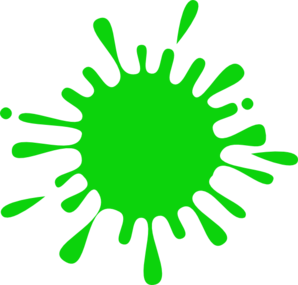 THE COLORS
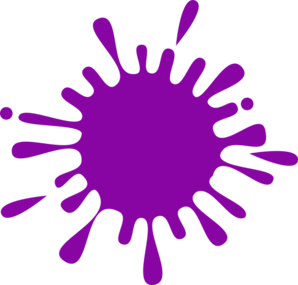 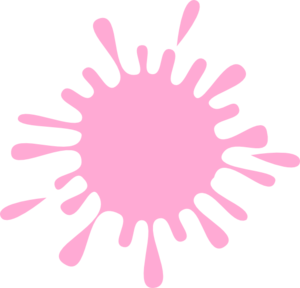